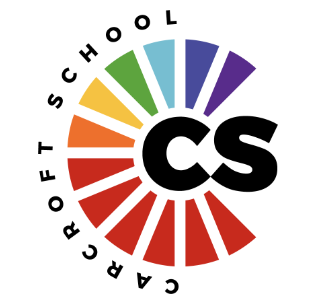 Year 5 Homework Menu
Summer Term
Throughout the term please choose one piece of homework to complete weekly. In year 5, we can share our homework electronically via email (r.shields@carcroftschool..co.uk) or as a paper copy.. We will share all homework submitted in our crew circles and all homework will be rewarded with raffle tickets which will be entered into our weekly draw.
Year 5 children are expected to read at least 3 times a week at home with their parents or carers. Please write each time you have read in your reading journal so that your books can be changed and your child can collect their reading reward. Reading books can be changed as and when they need to be. Please ensure children bring their book bags daily.
Educational websites: - 

https://www.topmarks.co.uk/maths-games/7-11-years/ordering-and-sequencing

https://www.topmarks.co.uk/maths-games/daily10

https://www.mymaths.co.uk/

https://sites.google.com/carcroftschool.co.uk/readingrevision/home

https://sites.google.com/carcroftschool.co.uk/mathsrevision/home

https://sites.google.com/carcroftschool.co.uk/spagrevision/home
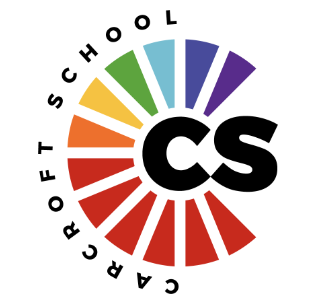 Year 5/6 statutory spelling list - to be able to spell the words from the list.
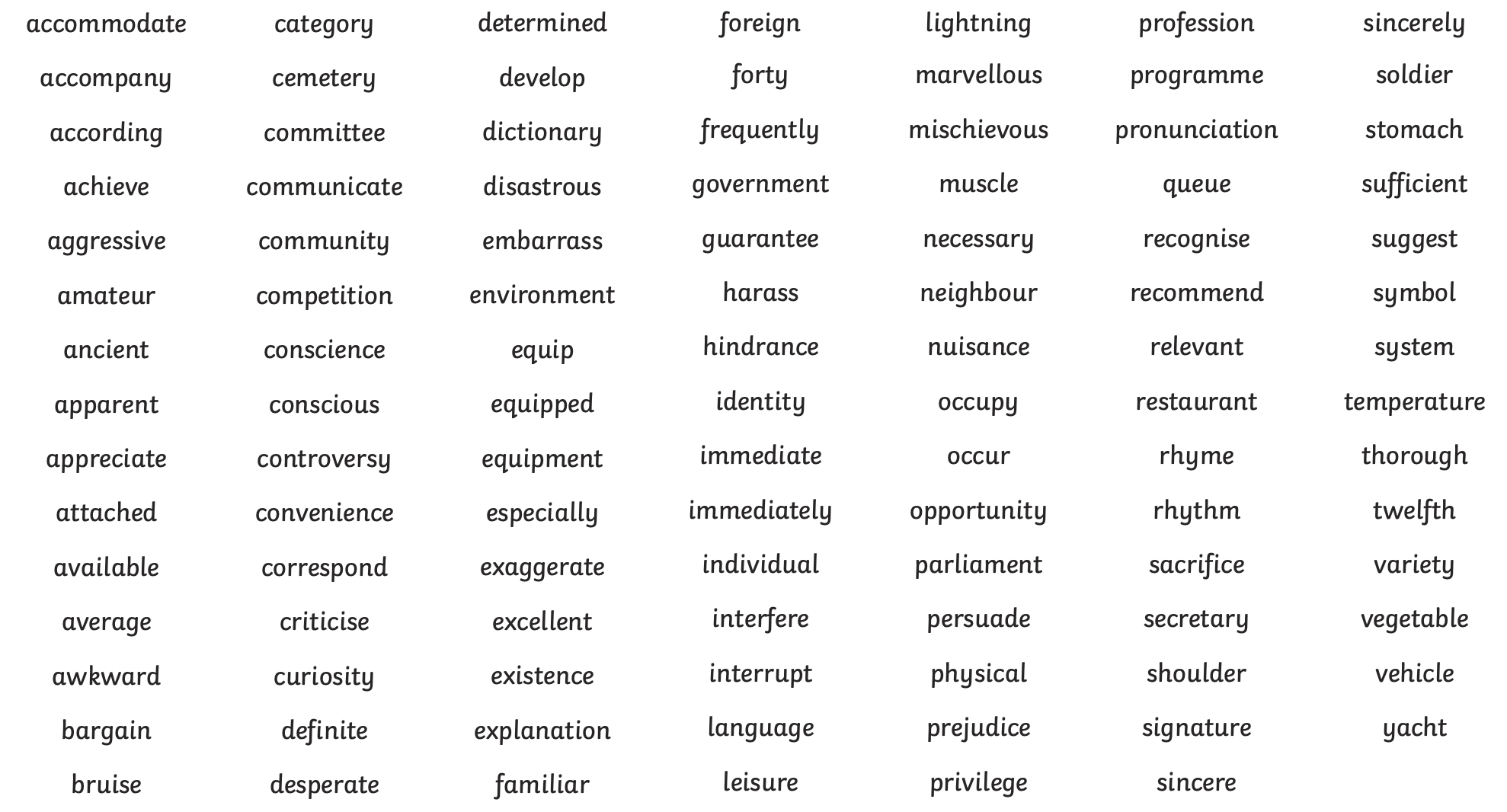